London Region 1 SEND Reform Partnership
Writing Quality Education, Health and Care Plans
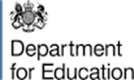 A Quality EH&C Plan
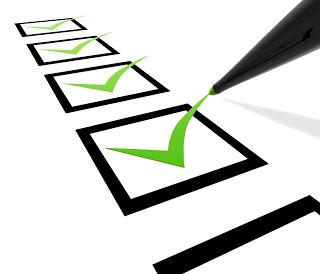 Describes positively what children and YP can do
Also clearly describes their needs and provision
Clear, concise, understandable and accessible 
SMART
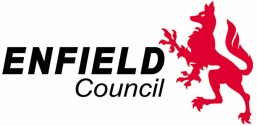 Quality of advice and information
Quality of EHCP reliant on quality of advice and information, inc that from parent/carer, children and young people. 
All need to ensure that advice given is based on Outcomes
Ideally Advice/Reports used should not be more than 12 months old – under 12 months, LAs should not seek new Advices
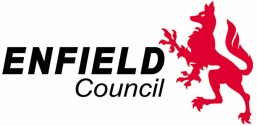 EHCP Sections
A:   Views, interests and aspirations 
B:   Special educational needs
C:   Health needs
D:   Social care needs
E:   Outcomes
F:   Special educational provision 
G:   Any health provision reasonably required 
H1: Social care provision under S2 of Chronically Sick 
       and Disabled Persons Act 1970
H2: Any other social care provision
I:     Placement
J     Personal budget
K:   Advice and information received
Section A - Views, interests and aspirations
Aspirations and goals for the future 
Details about play, health, schooling, independence, friendships, FE, employment (where practical) 
A summary of how to communicate with children and YP
Children and YP’s history
Clear whether the child/YP are being quoted directly, (1st Person= “I like”) or 
If the views of the parents or professionals are being represented (third person by name = “John is….”)
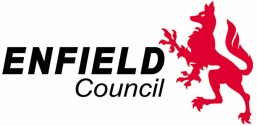 Section B – Special educational needs
Describe in detail all the child’s SEN identified during the assessment. 
Should also include a description of the child’s current functioning – what the child can and cannot do.
SEN may include those requiring health and social care provision where such provision is for the child or young person’s education or training 
ACID TEST - Could a person new to the child easily find out what are the priority areas of focus for the child’s educational development ?
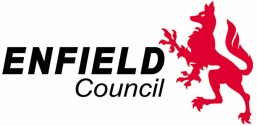 Examples of SEN:
Significant difficulties with concentration, motivation and application, which affect his ability to learn in all subjects. Dominic wants to learn to improve his concentration.
Difficulties in coping with the structure of the school day. Emma wants to learn to manage the school day structure.
Delay in the development of his spoken skills. Peter wants to learn to hold clear conversations with others.
Delays in the development of social skills. Gemma wants to learn to be able to make and maintain relationships with others.
Unpredictable behaviour and difficulty in managing her anger and frustration. Fatima would like to learn to respond calmly when faced with unexpected events.
Poor self-help skills. Gill is unable to feed or dress herself. She wants to be independent and learn to be able to feed and dress herself.
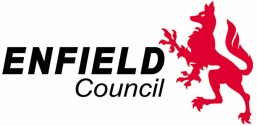 Section C – Health needs
EHCPs must include any health needs identified through the EHC needs assessment 
You may also choose to specify other health care needs which are not related to the child or young person’s SEN (e.g. a long term condition which might need management in a special educational setting) 
ACID TEST - Could a person new to the child easily find out what are the priority areas of focus for the child’s health related intervention?
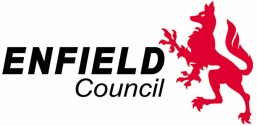 Section D – Social Care Needs
EHCP must include any social care needs identified through the EHC needs assessment which relate to the child or young person’s SEN 
The LA may also choose to specify other social care needs which are not linked to the child or young person’s SEN.
 This could include reference to any child in need or child protection plan – such inclusion must only be with the family or young person’s consent 
ACID TEST - Could a person new to the child easily find out what are the priority areas of focus for the child’s social care intervention?
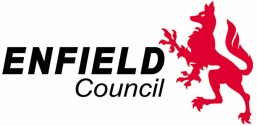 Section E - Outcomes
A range of outcomes over varying timescales, covering education, health and care as appropriate 
Distinction between outcomes and provision - provision should help the children and YP achieve an outcome. 
Steps/Actions towards meeting the outcomes. 
Arrangements for monitoring progress
Forward plans for key changes, such as changing schools, moving from children’s to adult care and/or from paediatric services to adult health, or moving on from further education to adulthood. 
For children and YP preparing for transition to adulthood, the outcomes that will prepare them well for adulthood
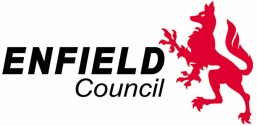 Section F – Special educational provision
Must specify the special educational provision necessary to meet the SEN of the child. 
Detail appropriate provision to meet each identified SEN and quantify provision as necessary. 
Provision should be described in such a way as to leave no room for doubt about: 
	- what is to be provided, and by whom 
	- how it will be delivered.
Where health or social care provision educates or trains a child and YP, it must appear in this section. 
Should specify: facilities and equipment, staffing arrangements and curriculum; modifications or exclusions to National Curriculum; residential accommodation
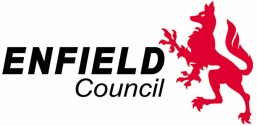 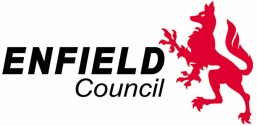 Section G - Health provision reasonably required
Must be detailed and specific and should normally be quantified, e.g. in terms of the type of support and who will provide it. 
Must be clear how the provision will support outcomes. 
Health care provision reasonably required may include: specialist support and therapies, such as: 
medical treatments and delivery of medications;
occupational therapy, and physiotherapy, 
a range of nursing support, specialist equipment, wheelchairs and continence supplies. 
highly specialist services needed by only a small number of children which are commissioned centrally.
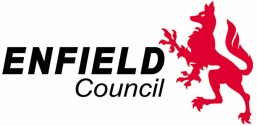 Section H1 – Social Care provision under S2 of 1970 CSDPA
Must be detailed and specific and should normally be quantified, in terms of the type of support and who will provide it	
Must specify all services assessed as being needed under section 2 of the CSDPA. These services include:
practical assistance in the home 
provision or assistance in obtaining recreational and educational facilities at home and outside the home 
assistance in traveling to facilities 
adaptations to the home 
facilitating the taking of holidays 
provision of meals at home or elsewhere 
provision or assistance in obtaining a telephone and any special equipment necessary 
non-residential short breaks
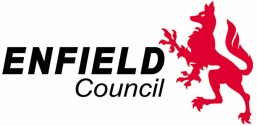 Section H2 - Any other social care provision reasonably required
May include provision identified through early help and CiN assessments and safeguarding assessments. 
Must only include services which are not provided under Section 2 of the CSDPA. 
Includes residential short breaks and services provided arising from their SEN but unrelated to a disability. 
Should include any provision secured through a social care direct payment.
Include any adult social care provision to meet eligible needs for YP over 18 under the Care Act 2014.
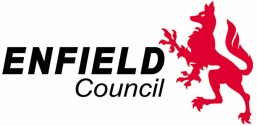 Section I – Placement
Name and type of the school, maintained nursery school, post-16 institution or other institution to be attended by the child or young person and the type of that institution
Where the name of a school or other institution is not specified in the EHC plan, the type of school or other institution to be attended by the child or young person. 
These details must be included only in the final EHC plan, not the draft EHC plan sent to parents.
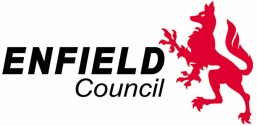 Section J – Personal Budgets
Detailed information on any Personal Budget that will be used to secure provision in the EHC plan. 
Should set out the arrangements in relation to direct payments as required by education, health and social care regulations. 
The SEN and outcomes that are to be met by any direct payment must be specified.
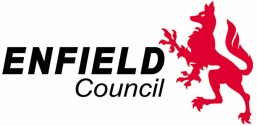 Section K - Advice and information
The advice and information gathered during the EHC needs assessment 
There should be a list of this advice and information.
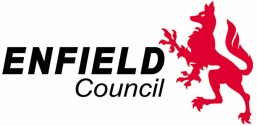